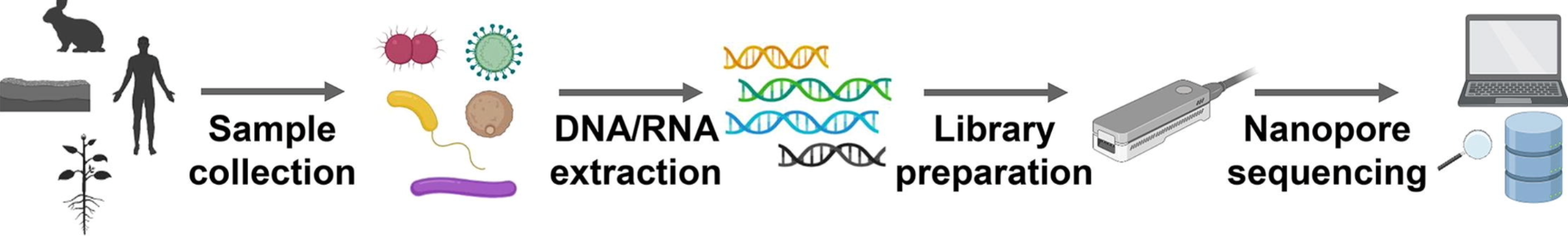 Microbiome Analysis with Nanopore Sequence Data
Alice Tarun, St. Lawrence University
Mao-Lun Weng, Westfield State University
[Speaker Notes: Nanopore technology offers a low price, portability and fast sequencing throughput. This powerful technology has been recently tested for 16S rRNA analyses showing
promising results. However, compared with previous technologies, there is a scarcity of bioinformatic tools and protocols designed specifically for the analysis of Nanopore 16S sequences]
Goals and Deliverables
Initial Goal and Deliverable: Develop an instruction manual and analysis pipeline for Oxford Nanopore sequence data (ONT) for use in undergraduate lab courses
Revising our Goal: We narrowed our focus to developing a microbiome or metagenomic ONT analysis pipeline after we reviewed published resources on ONT
What have we learned: The analysis pipeline for ONT still needs work to be accessible to faculty and students.
What are your plans going forward? Continue reading, updating, and testing our deliverable
Published ONT Pipelines (2020)
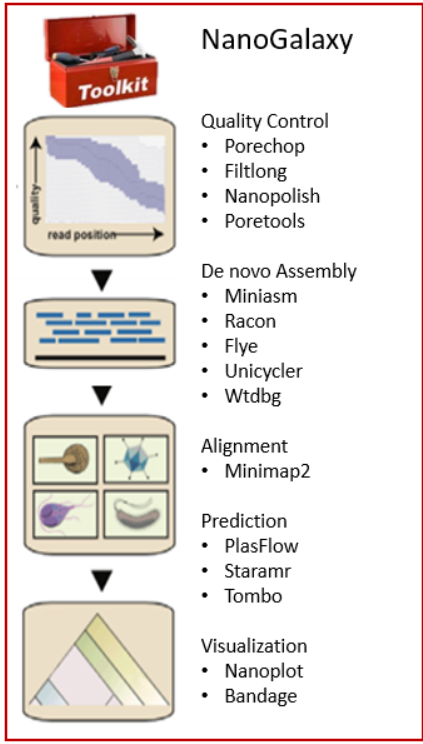 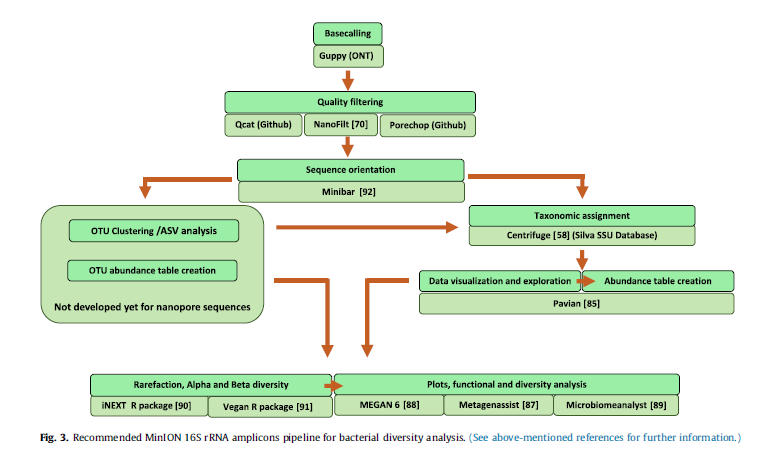 https://galaxyproject.org/use/nanogalaxy/
Compl Structural Biotech Journal 18 (2020) 296–305
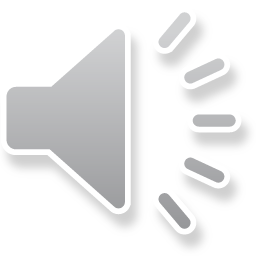 [Speaker Notes: Several publications have highlighted programs and analysis pipelines that can be used with Oxford Nanopore sequence data. Of note is the nanogalaxy site that has compiled various workflows for various sequence analysis with Nanopore data.]
Revision and Updates
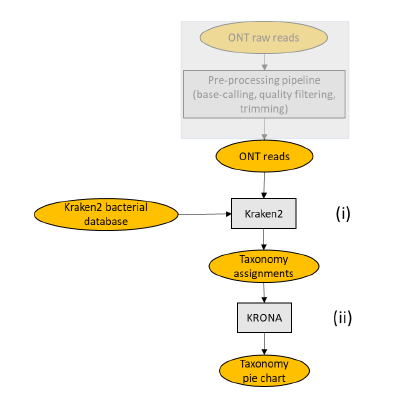 ONT FastQ output Epi2Me
Kraken 2 and Krona for analysis and taxonomy charts
https://galaxyproject.org/use/nanogalaxy/
Pavian for comparing abundance between samples
http://github.com/fbreitwieser/pavian
Animalcules Integrated Microbiome Analysis and Visualization (R) or other R-based programs
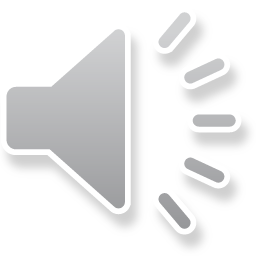 [Speaker Notes: Mao-Lun tested a K-mer based analysis pipeline in galaxy using Kraken 2 and Krona. For R-based data visualization the output from Krona was submitted to Pavian, which allows comparison of abundance between samples. The output from Pavian can be submitted for R-based data visualization and analysis.]
A pilot study 
Analyzing Gut Microbiome Composition in Canines Afflicted with Acute Moist Dermatitis
Fecal samples
DNA extraction
16S PCR
Nanopore Rapid Barcoding kit
Flongle sequencing
ZymoBIOMICS™ DNA Microprep Kit.
Universal primers: 27F, 1492R
Sequence data uploaded to Galaxy
Kraken 2
R: visualization
Pavian
Galaxy  https://nanopore.usegalaxy.eu/
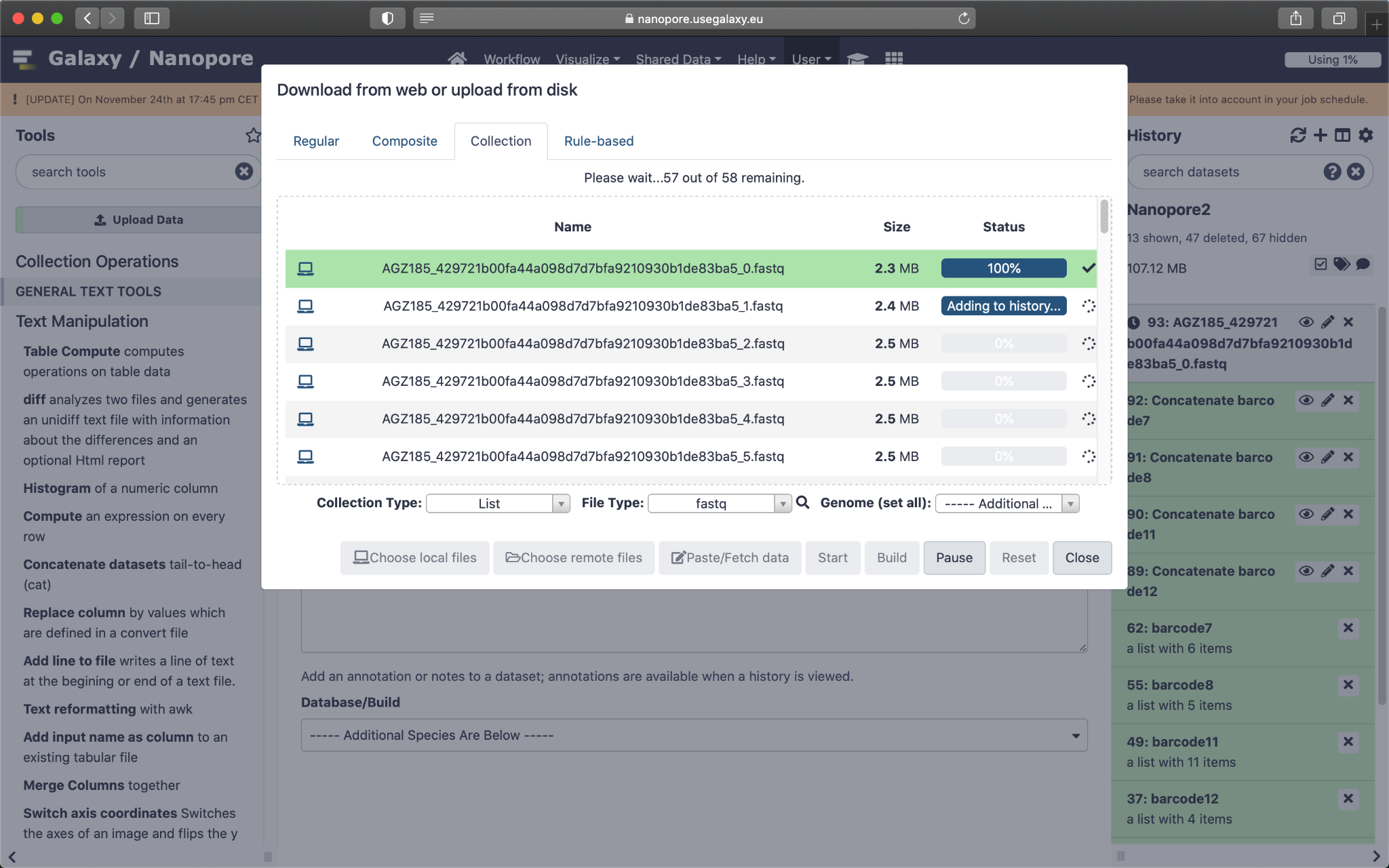 Upload Data

Choose fastq data type. Don’t choose auto detect.
Galaxy  https://nanopore.usegalaxy.eu/
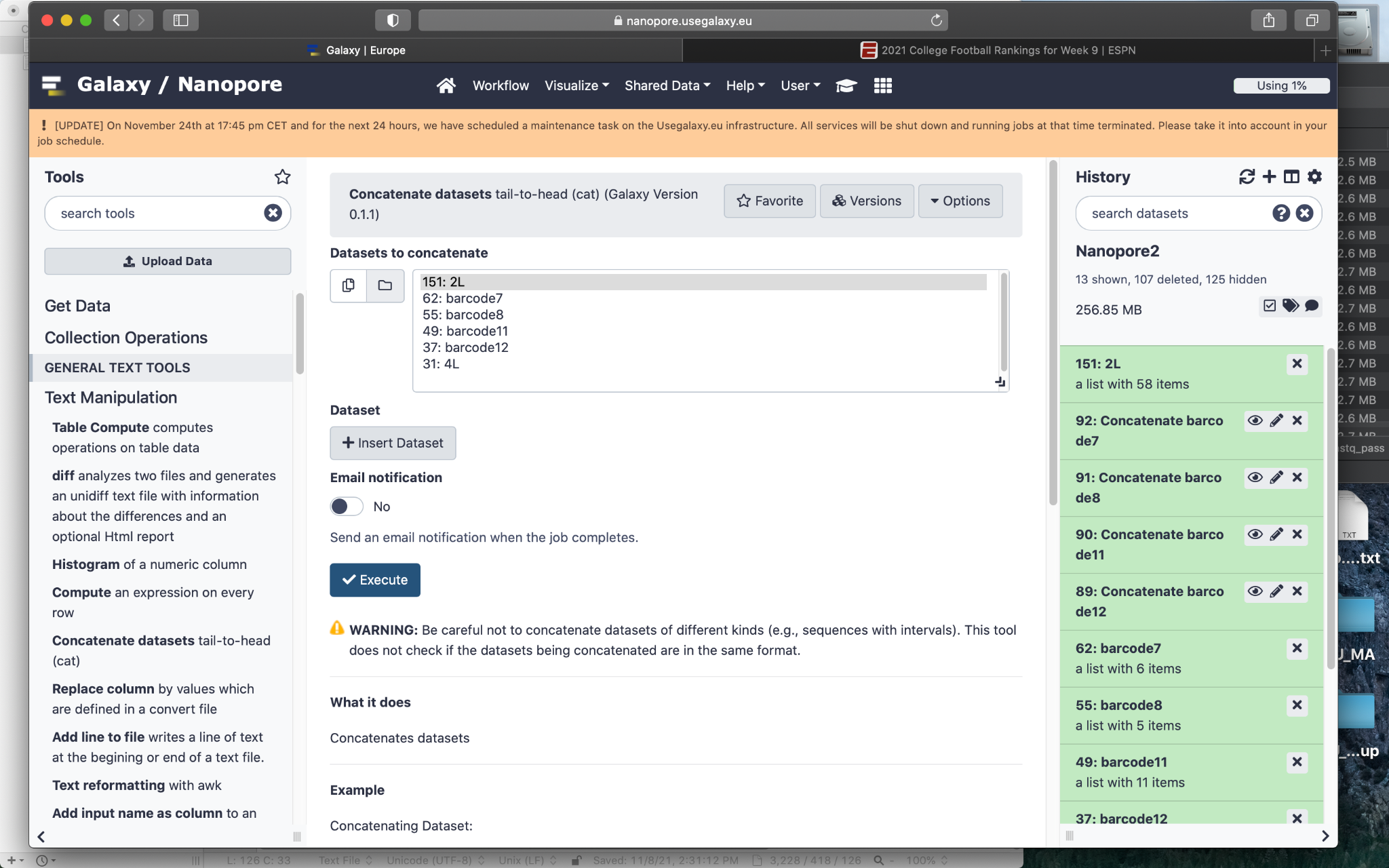 Data concatenation

Use Concatenate datasets tool to combine multiple fastq files into one file.
Galaxy  https://nanopore.usegalaxy.eu/
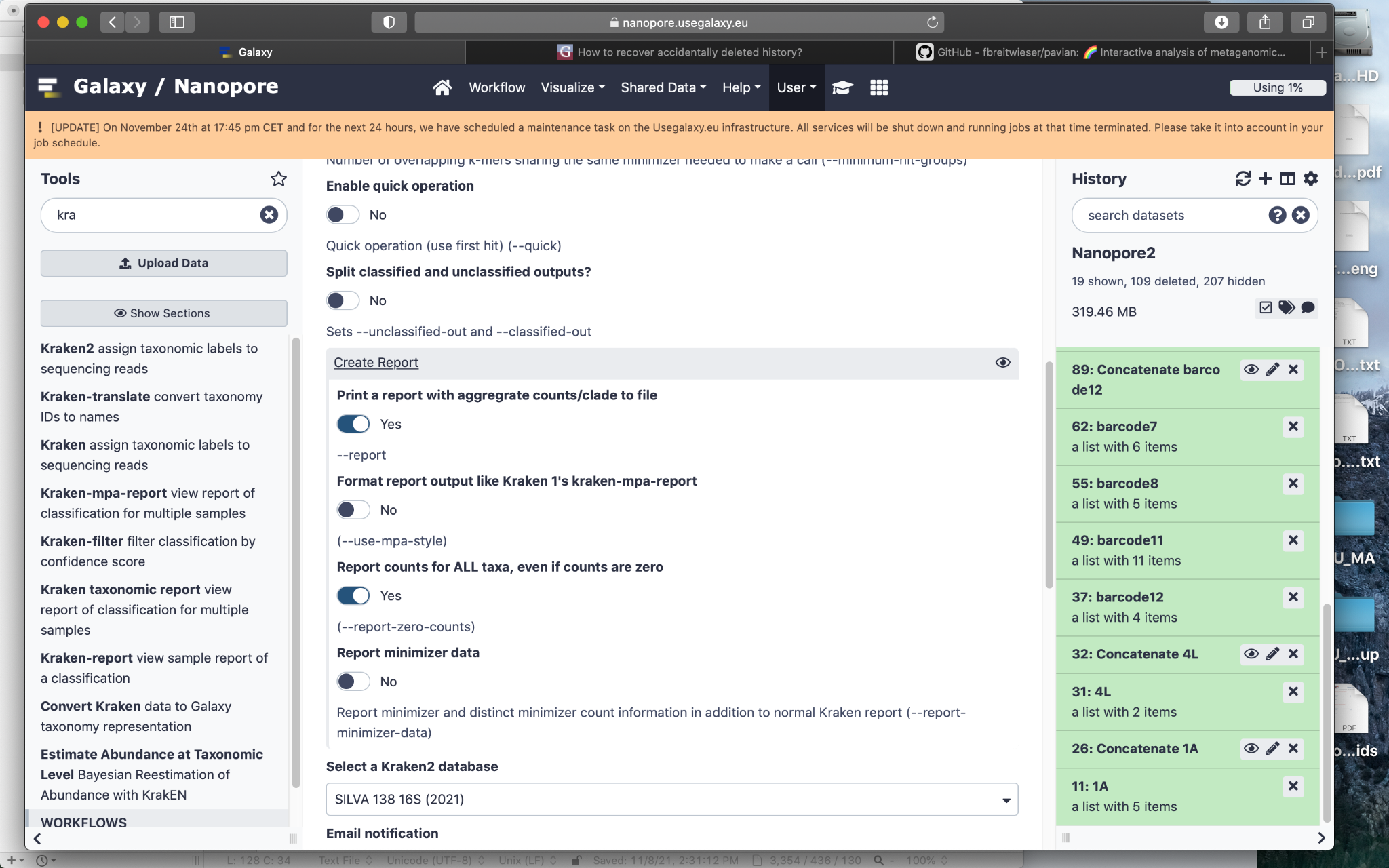 Kraken 2

Print a report with aggregate counts/clade to file
Disable Kraken 1’s mpa report
Report counts for ALL taxa even if counts are zero
SILVA 138 16 S (2021) database
https://github.com/DerrickWood/kraken2/wiki
Galaxy  https://nanopore.usegalaxy.eu/
Kraken 2 report

Percentage of fragments covered by the clade rooted at this taxon
Number of fragments covered by the clade rooted at this taxon
Number of fragments assigned directly to this taxon
A rank code
NCBI taxonomic ID number 
Indented scientific name
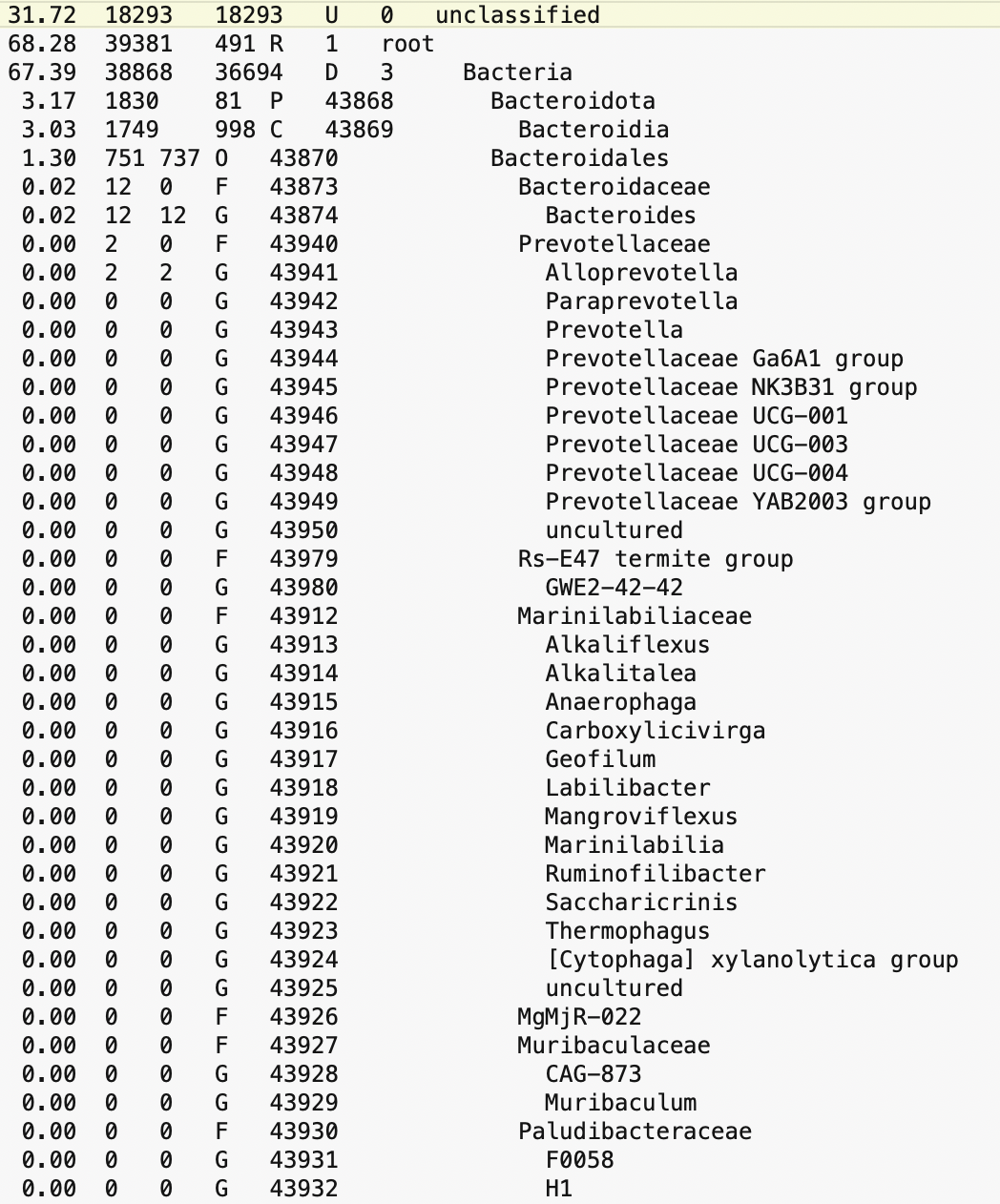 Pavian  https://github.com/fbreitwieser/pavian/
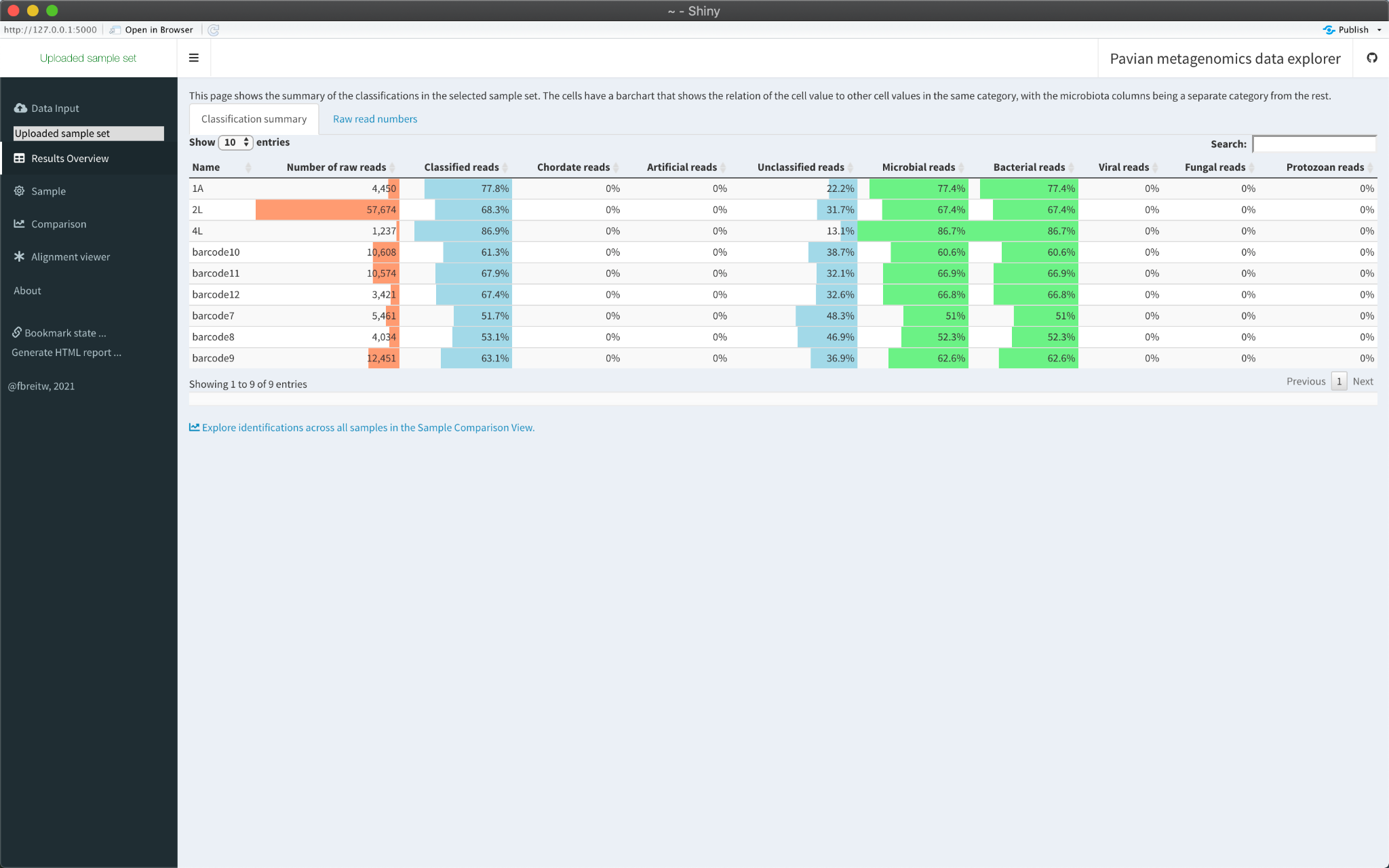 Pavian  https://github.com/fbreitwieser/pavian/
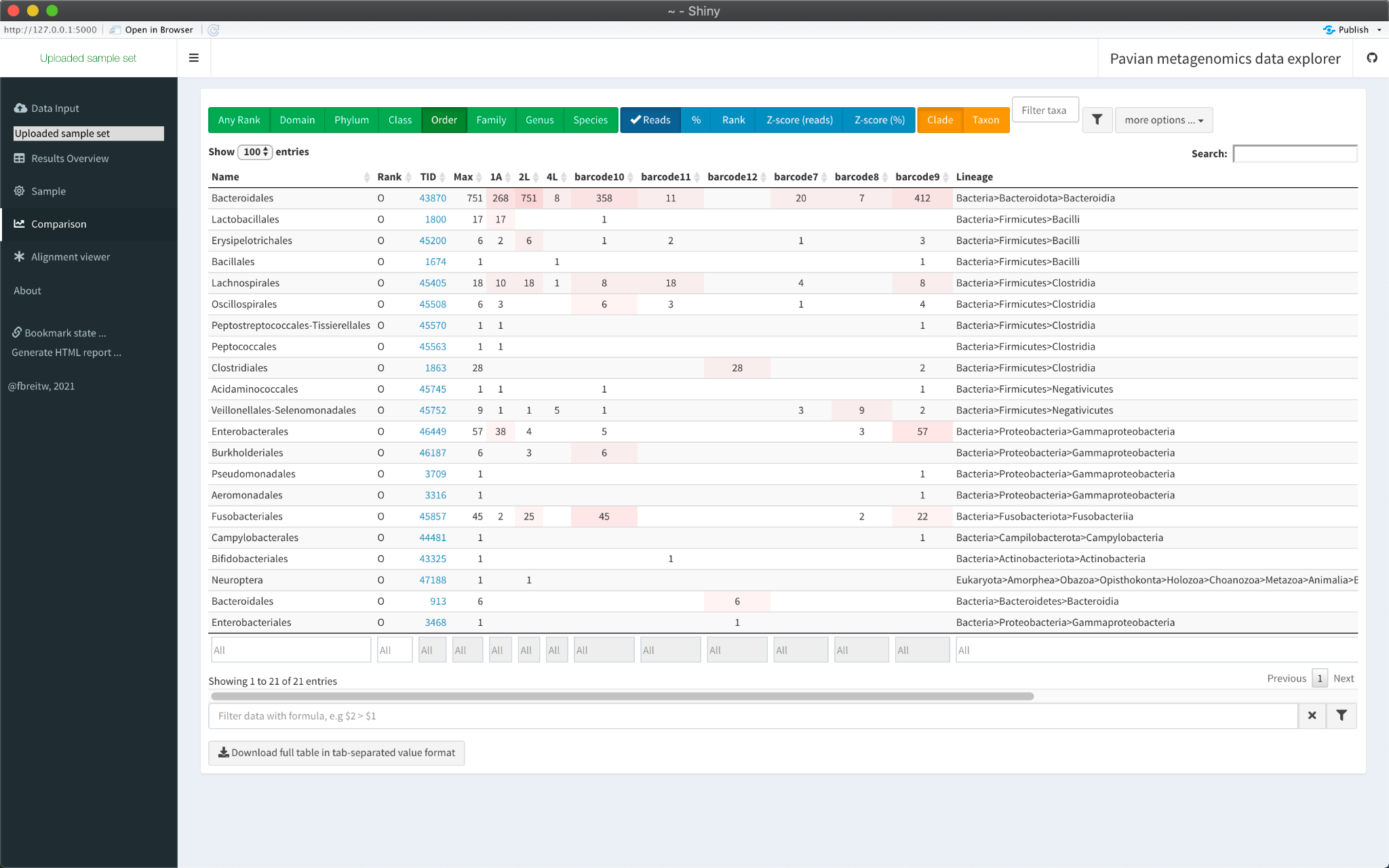 Heatmap
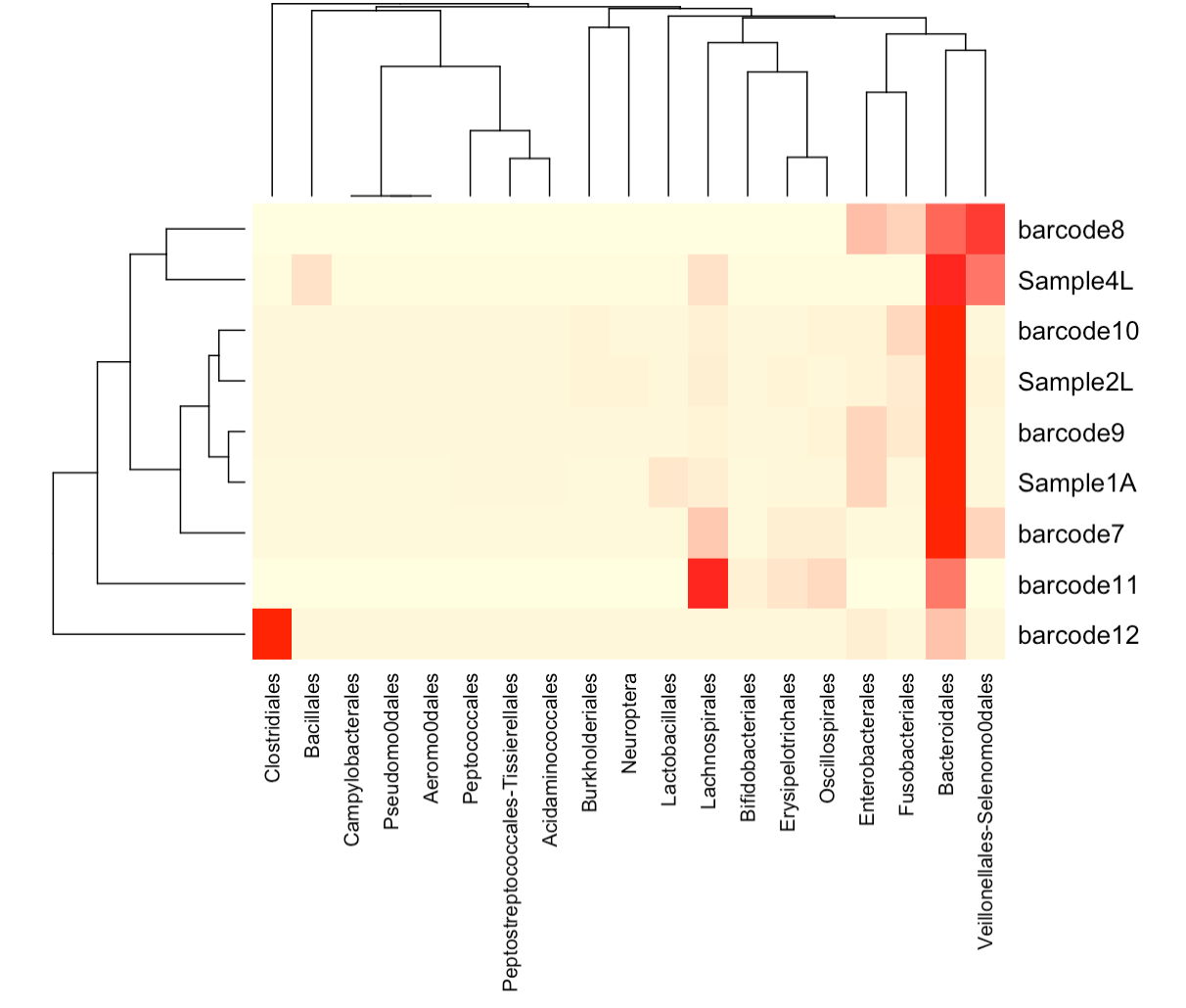 R scripts source -  https://www.molecularecologist.com/2013/08/20/making-heatmaps-with-r-for-microbiome-analysis/